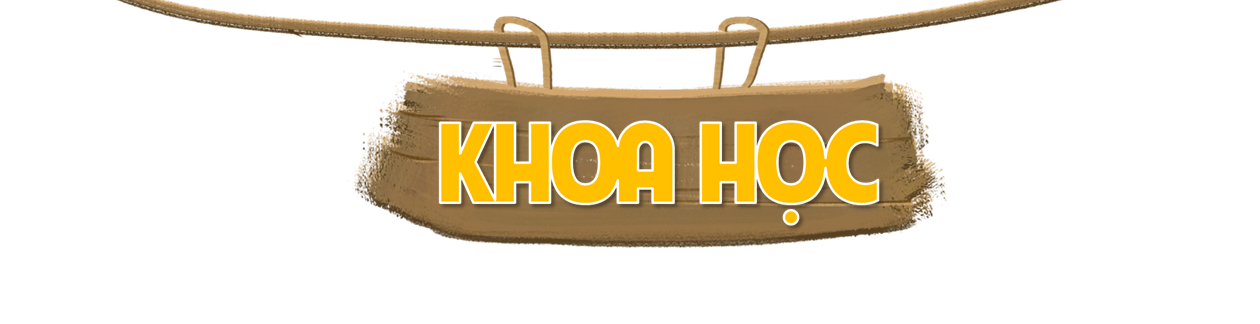 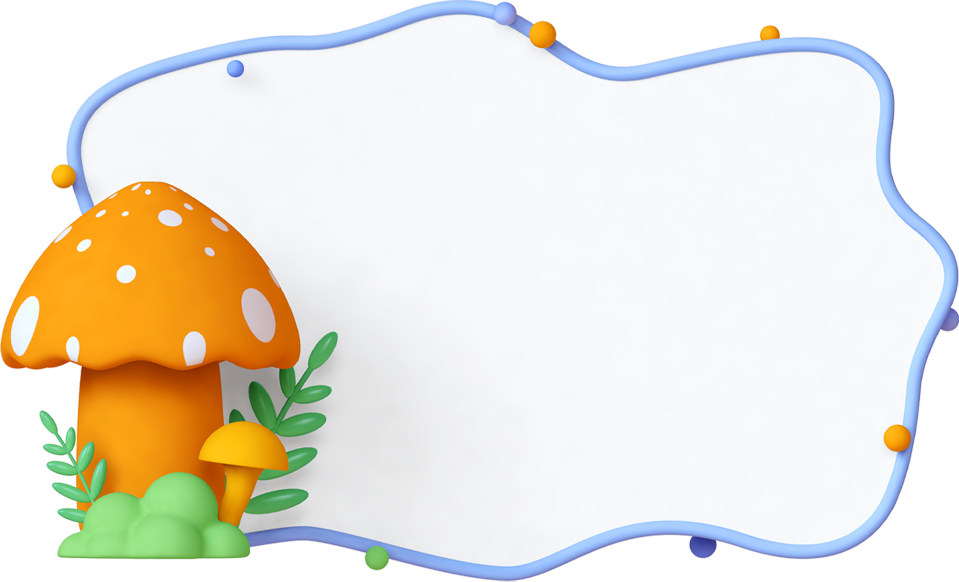 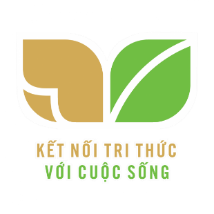 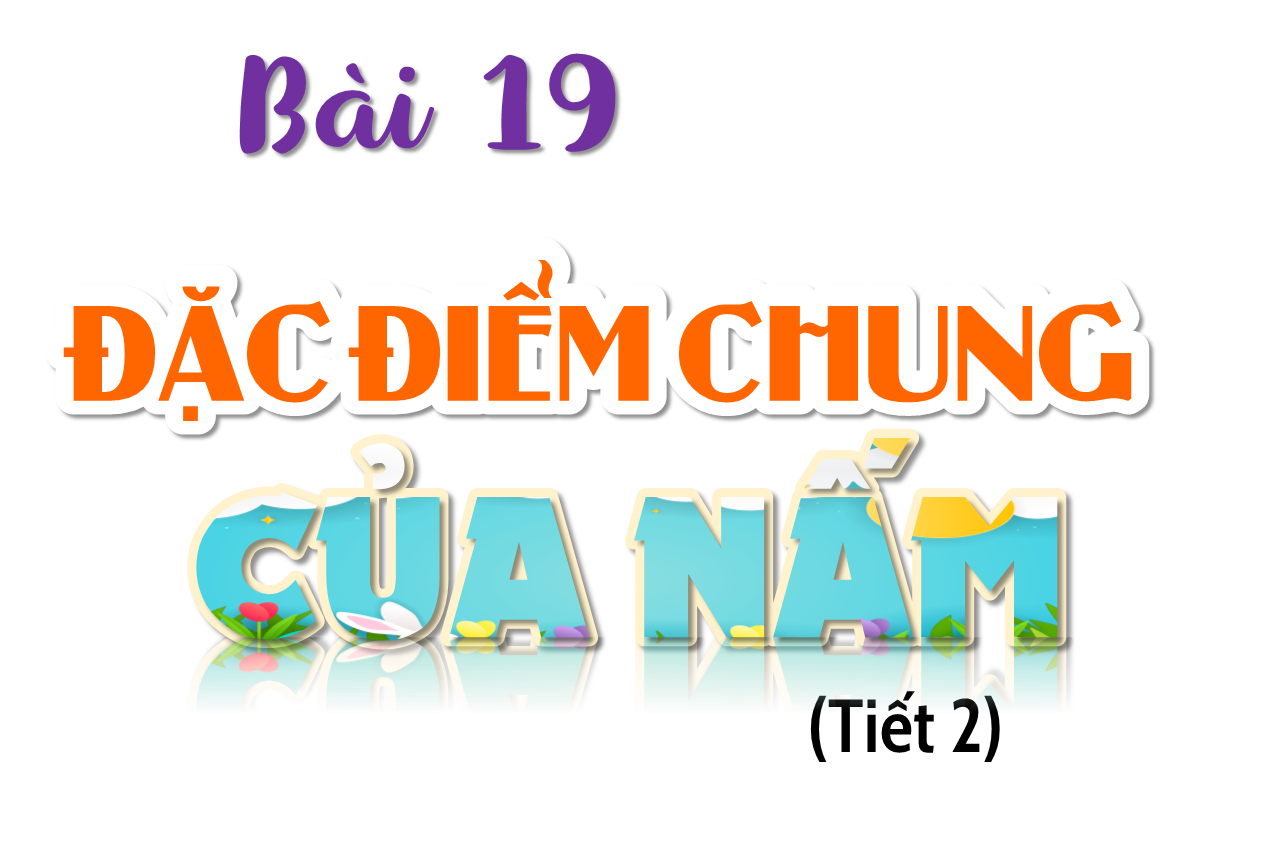 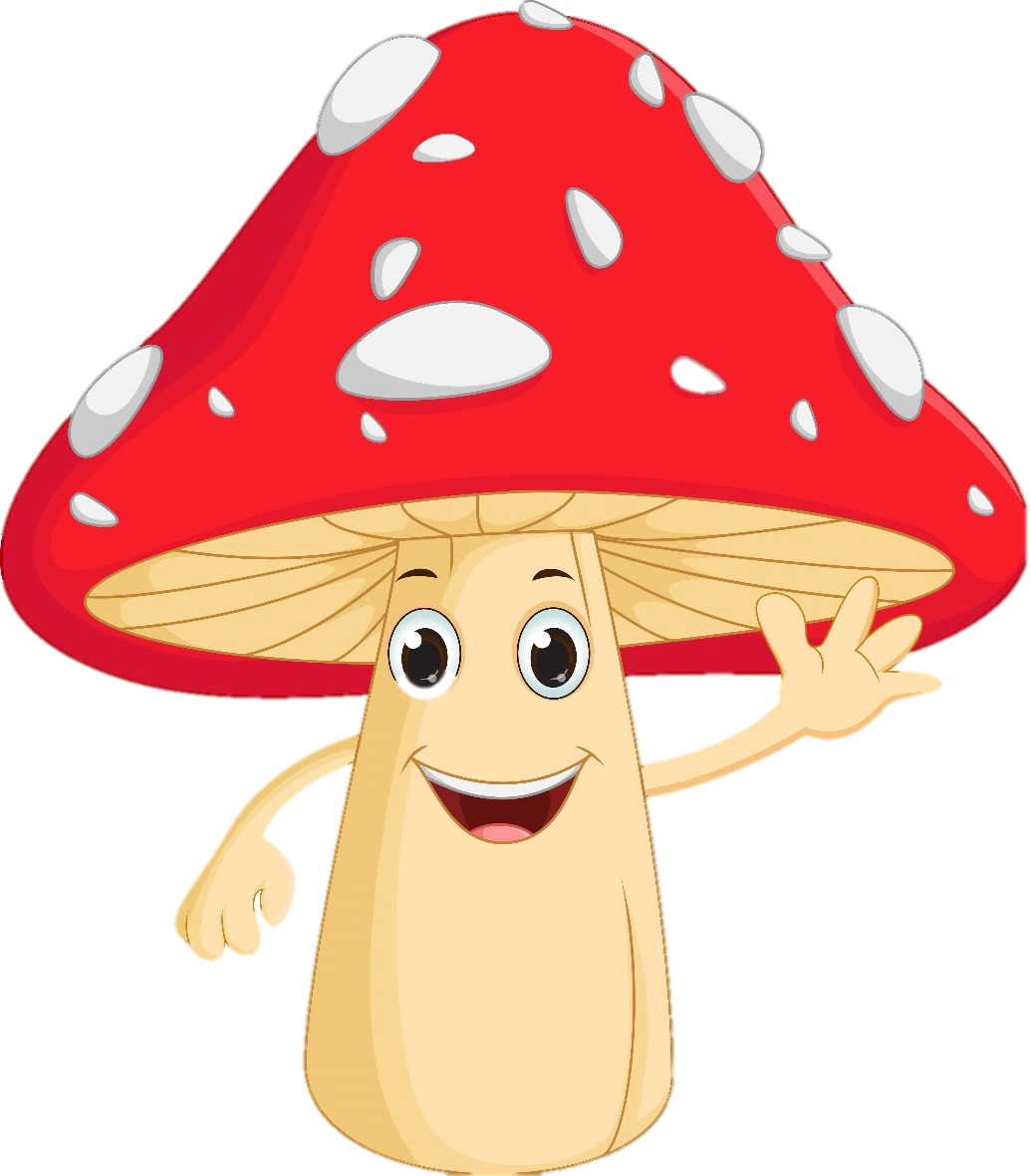 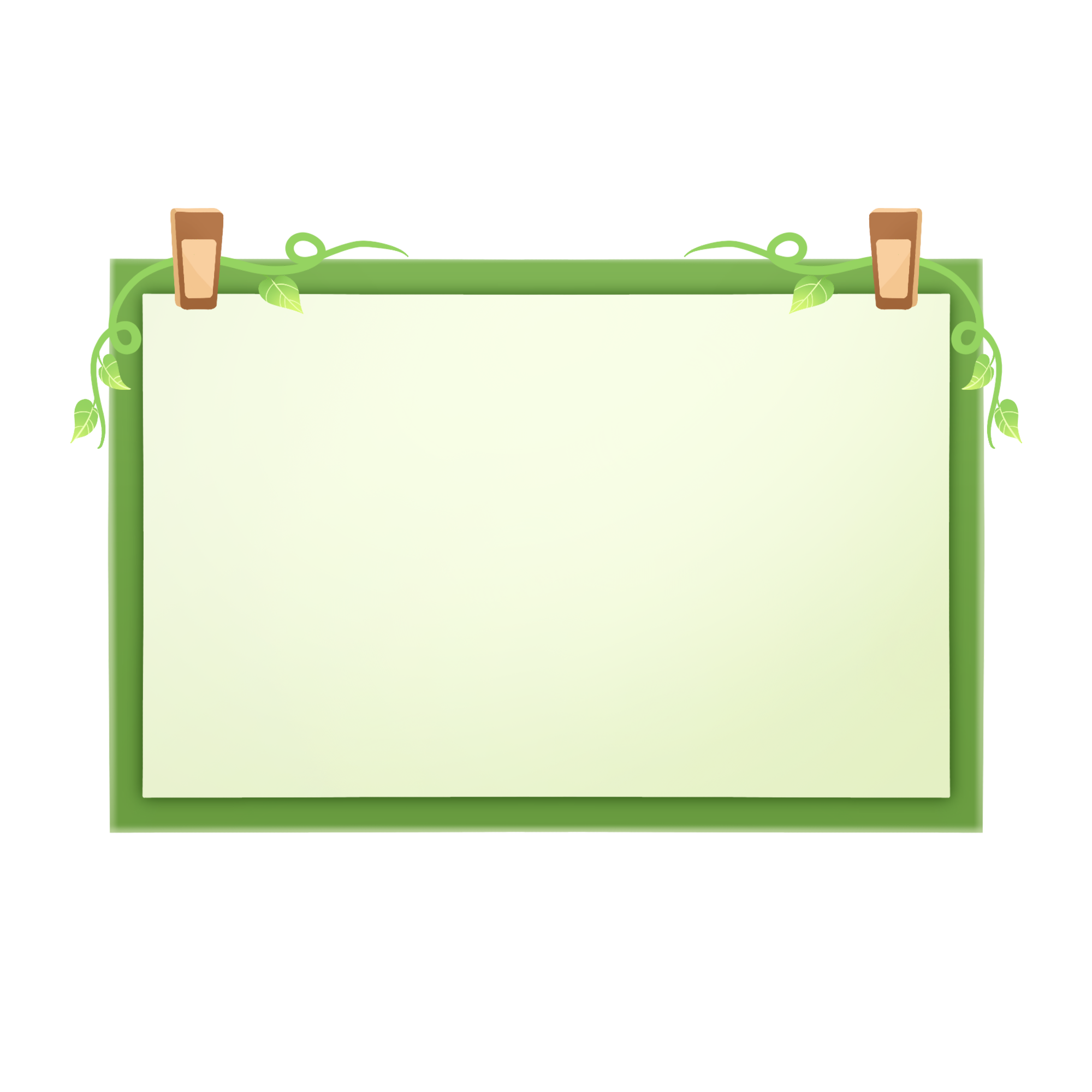 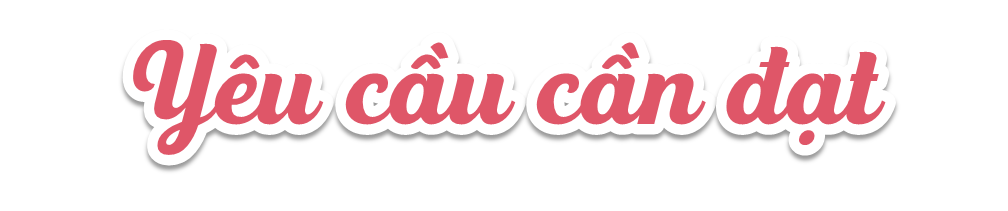 - Hiểu được sự đa dạng về môi trường sống của các loại nấm.
- Hiểu được một số bộ phận của nấm.
- Vận dụng một số loại nấm trong đời sống sản xuất và sinh hoạt của con người.
- Rèn luyện kĩ năng quan sát, hoạt động trải nghiệm, qua đó góp phần phát triển năng lực khoa học.
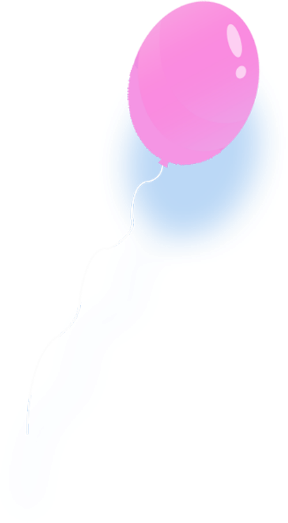 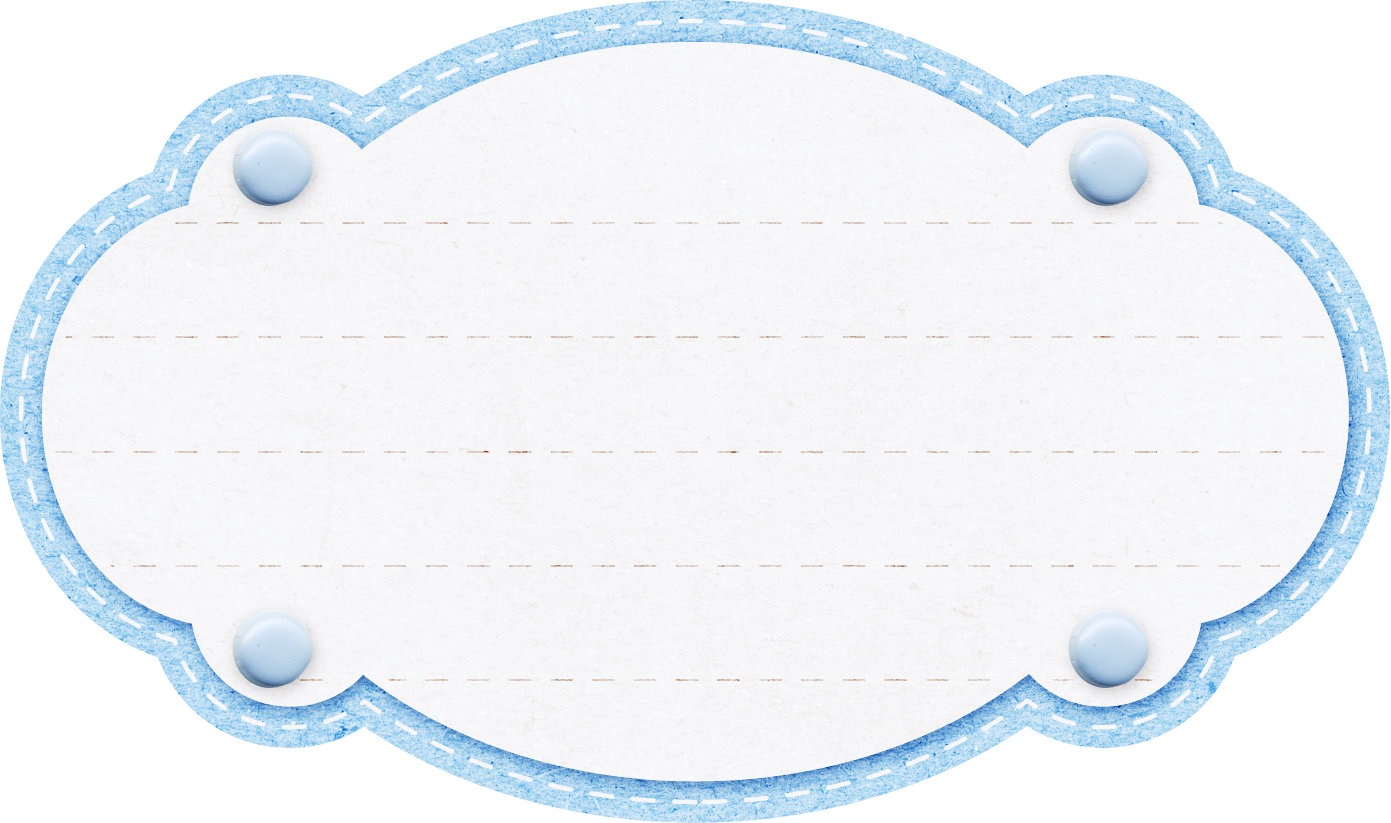 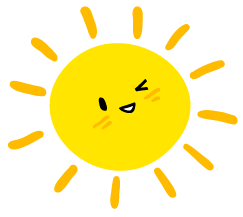 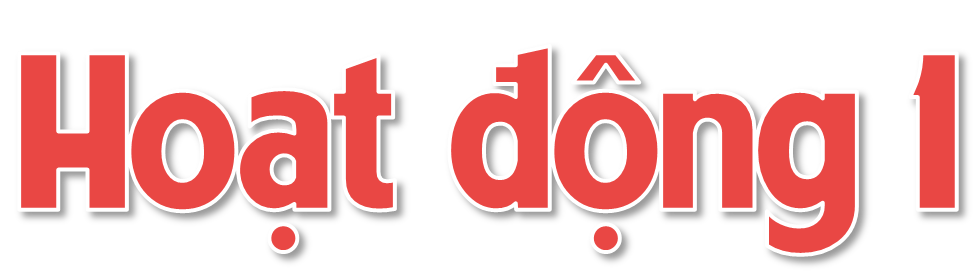 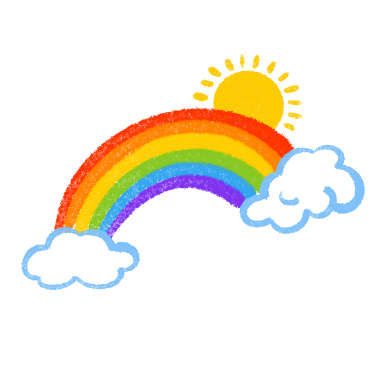 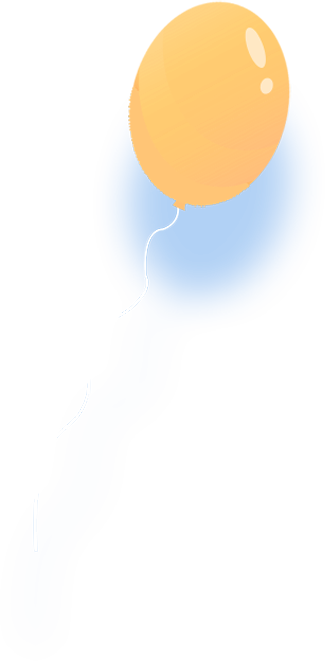 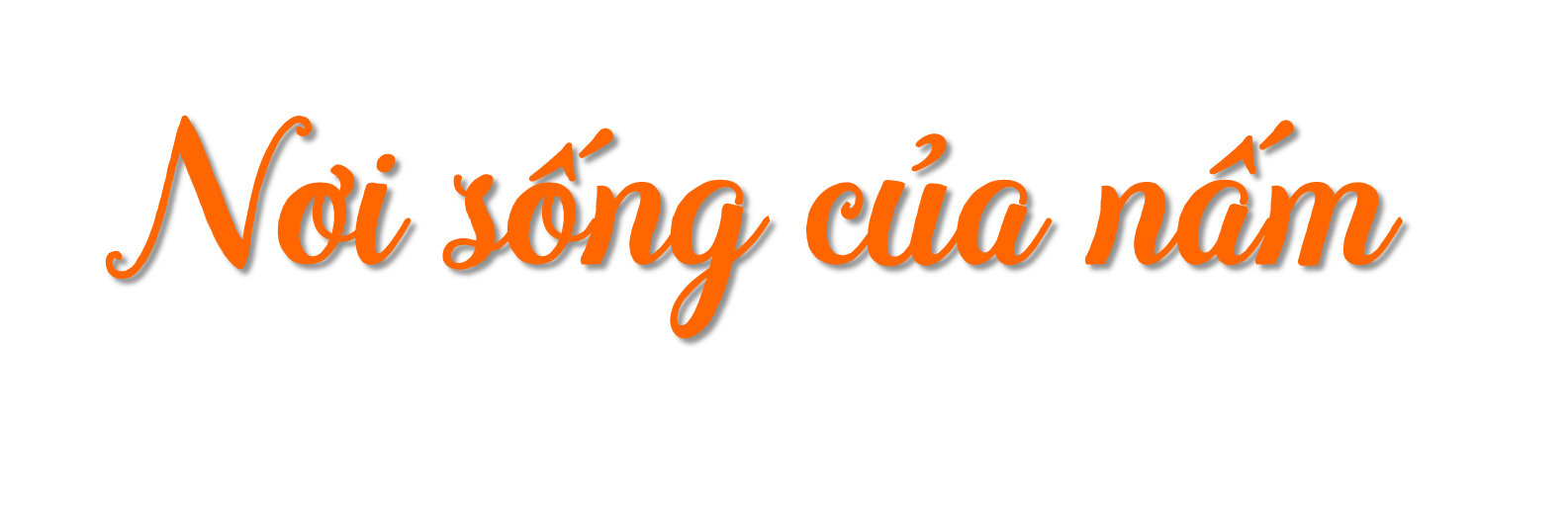 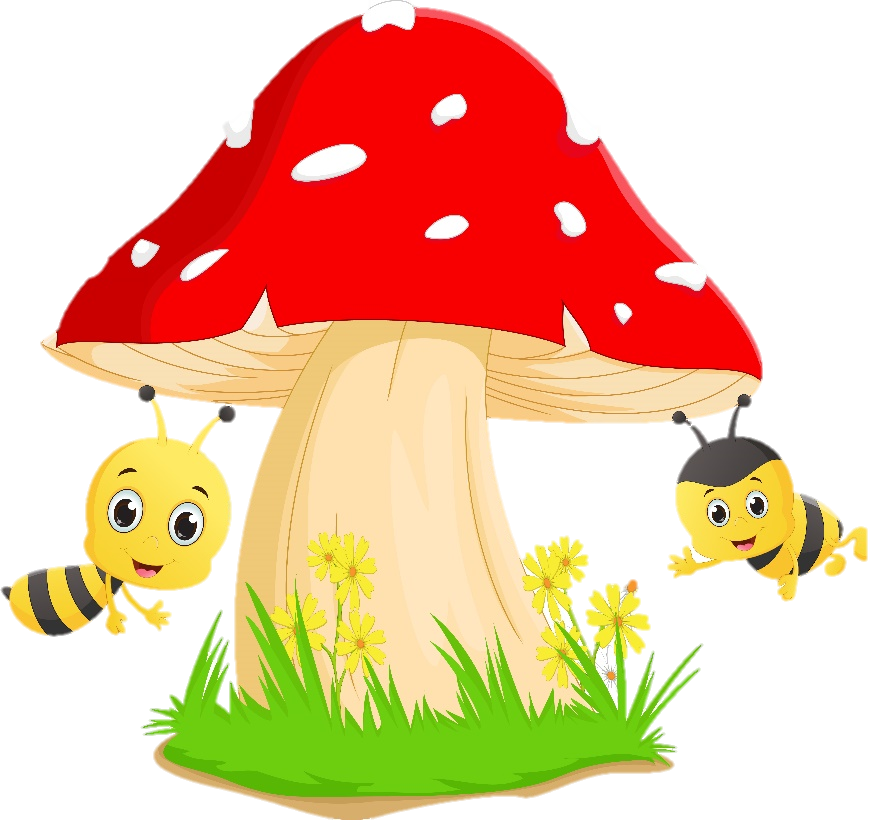 1. Quan sát hình 9 và cho biết nấm thường sống ở đâu.
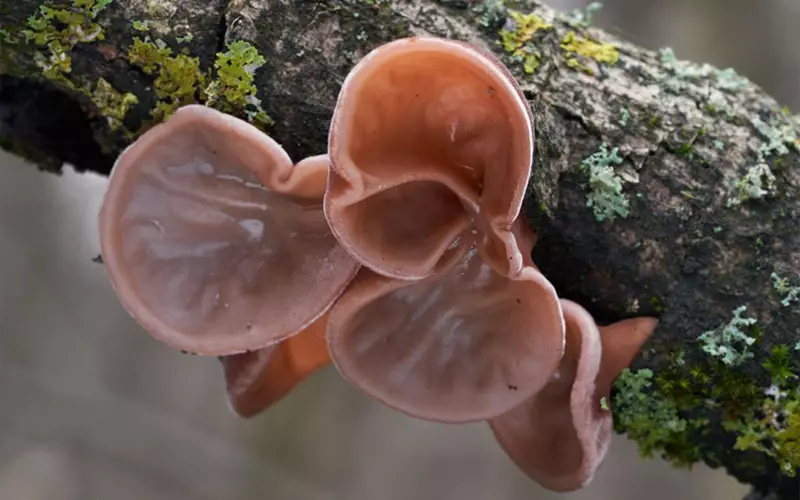 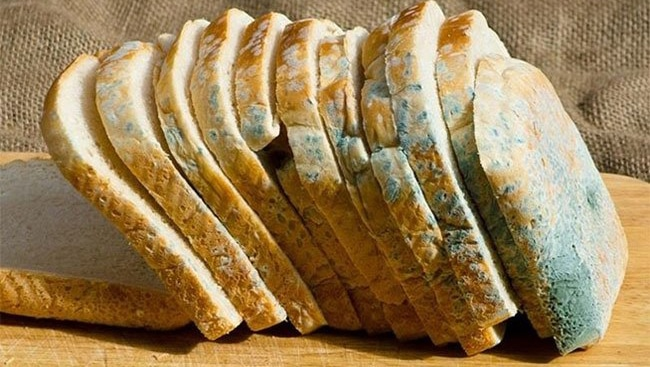 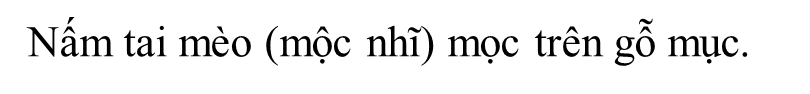 Nấm mốc mọc trên bánh mì để lâu ngày.
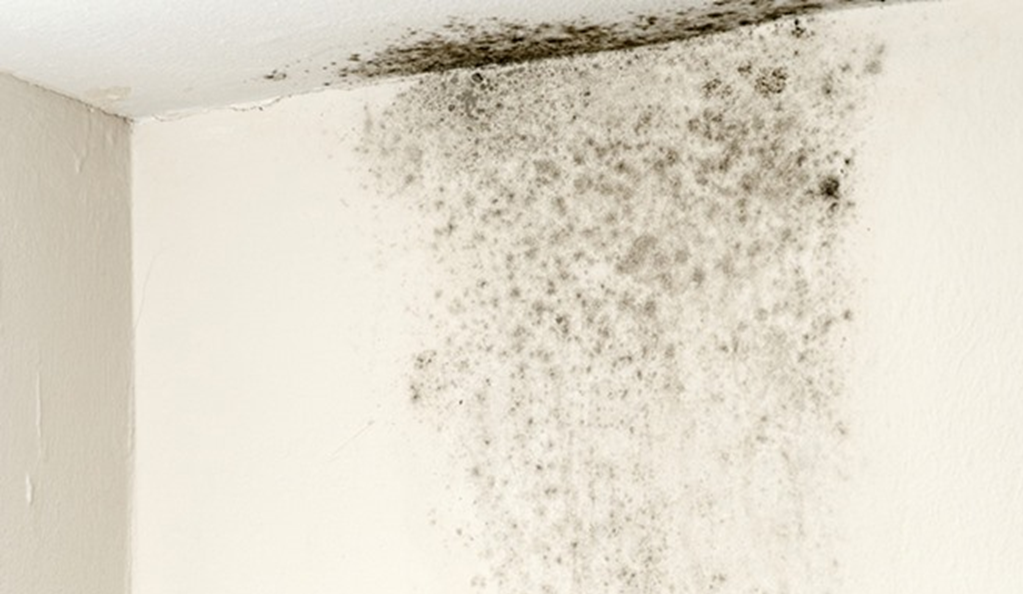 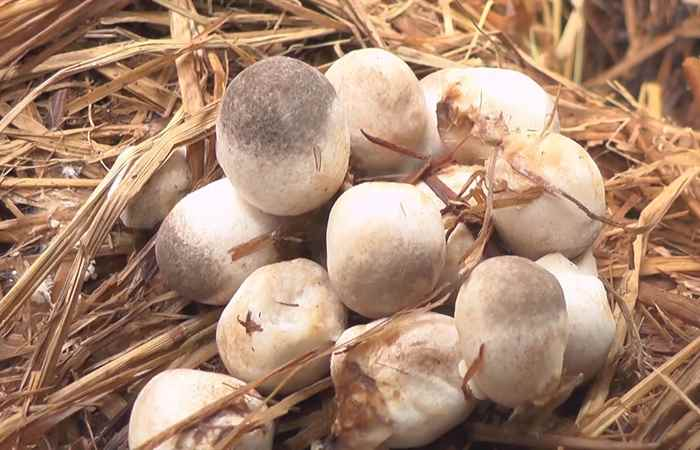 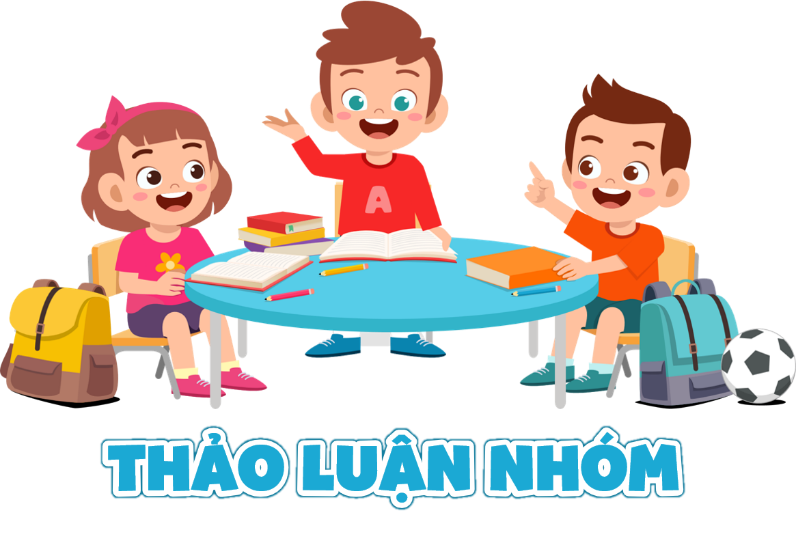 Nấm mốc ở góc tường nhà.
Nấm rơm mọc trên rơm rạ mục.
Nơi sống của nấm rất đa dạng, nấm có thể sống được nhiều nơi trên trái đất:
- Nấm tai mèo (mộc nhĩ) mọc trên gỗ mục.
- Nấm mốc mọc trên bánh mì để lâu ngày.
- Nấm rơm mọc trên rơm rạ mục.
- Nấm mốc ở góc tường nhà.
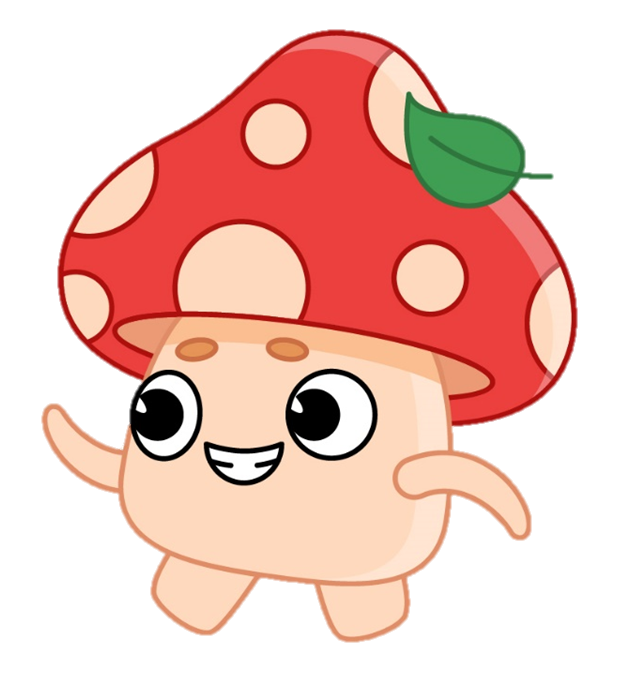 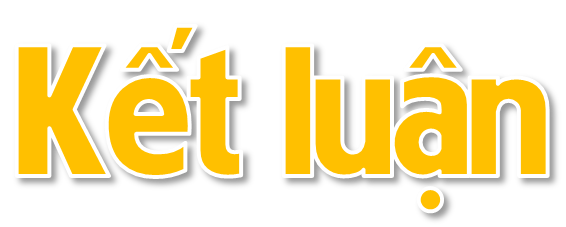 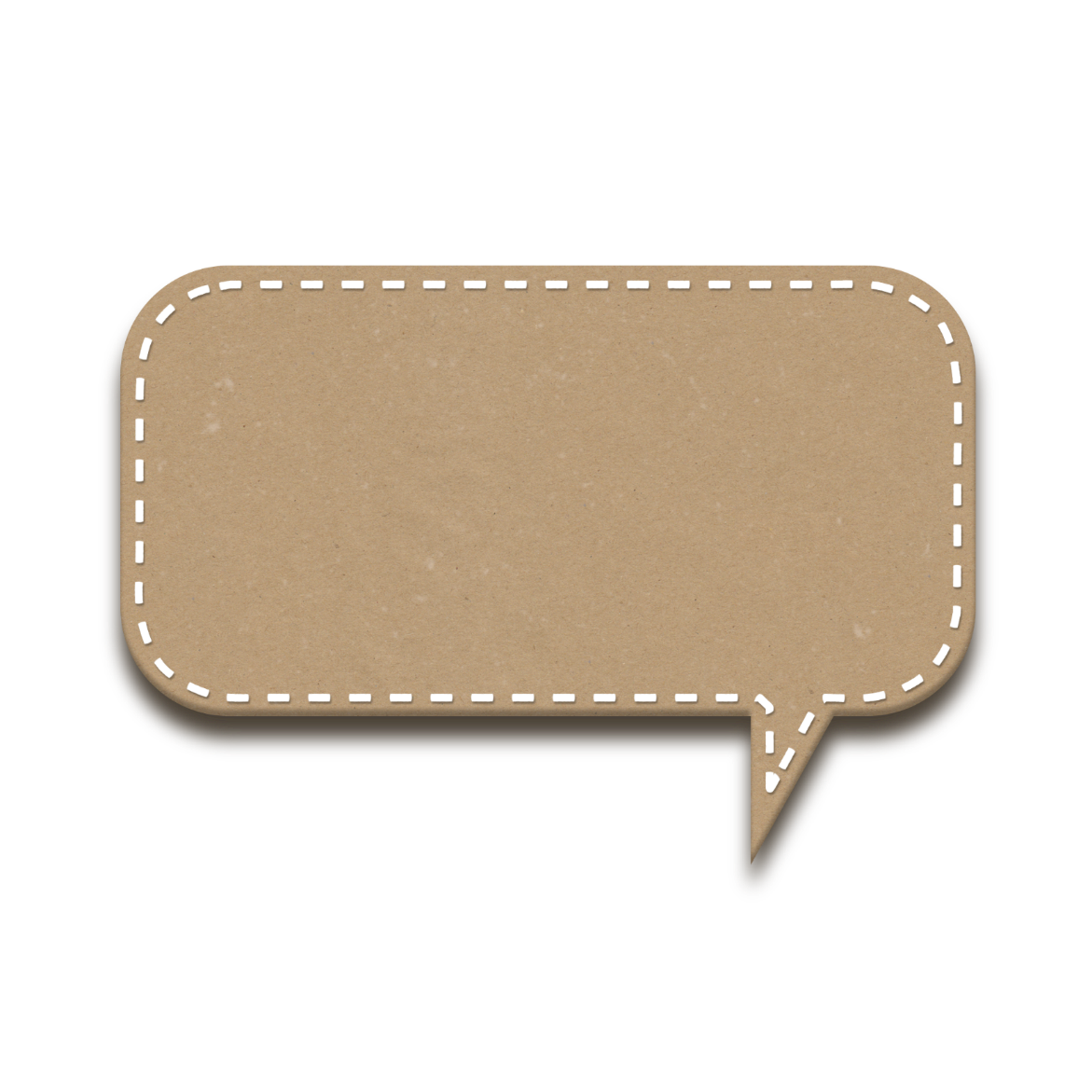 Nấm có thể sống ở nhiều nơi khác nhau. Nấm sống nơi có độ ẩm cao, trên xác động vật...
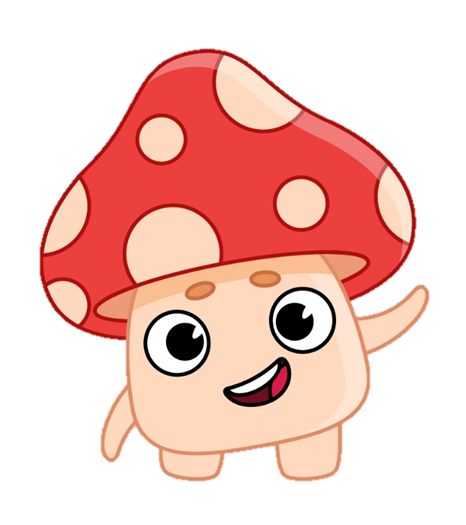 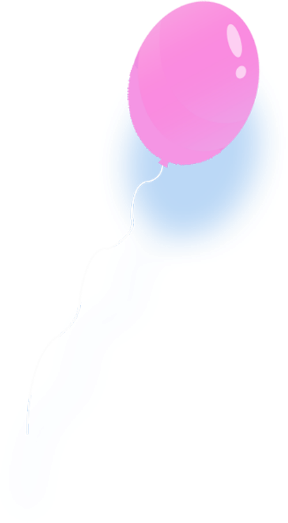 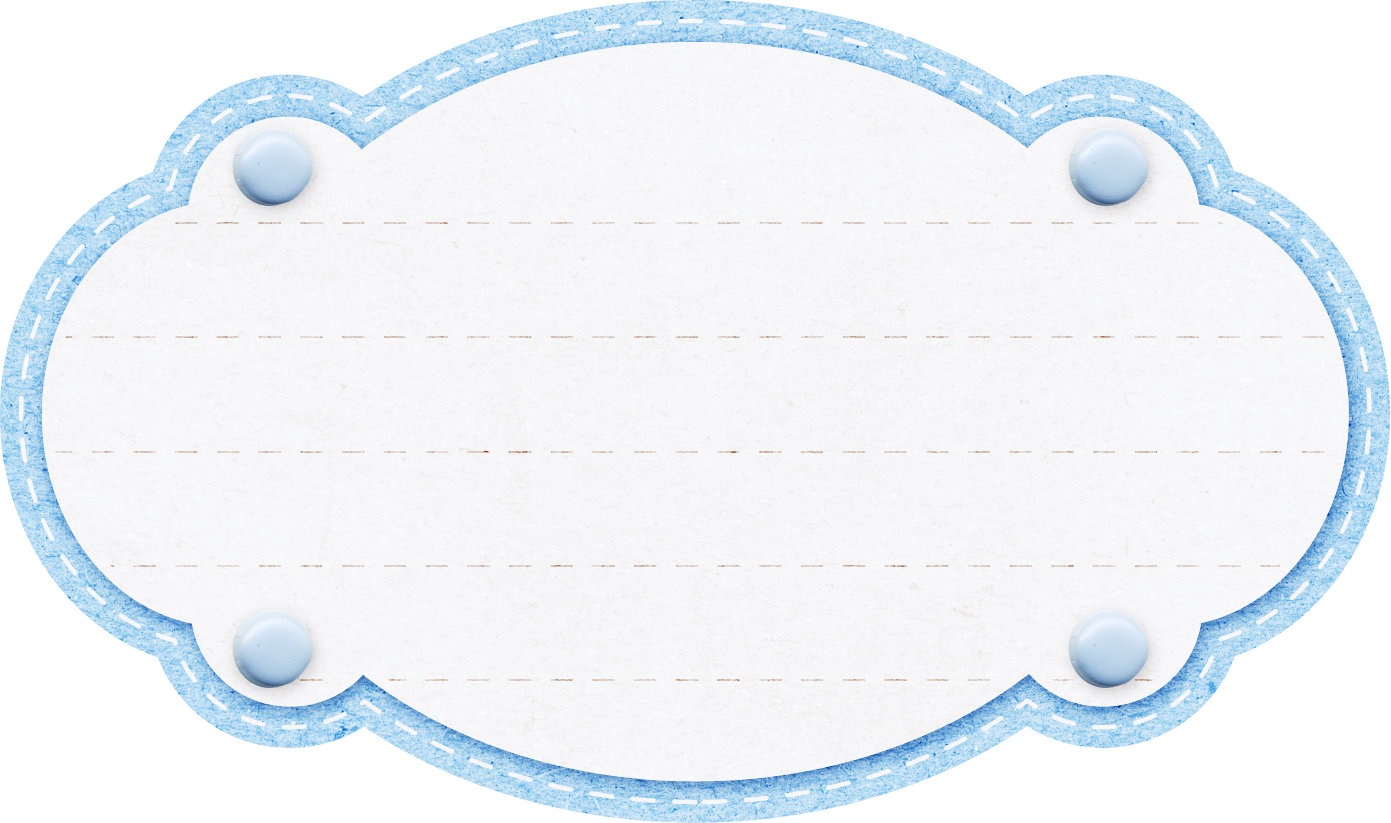 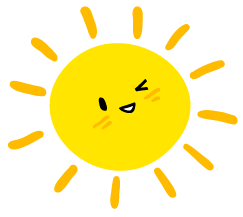 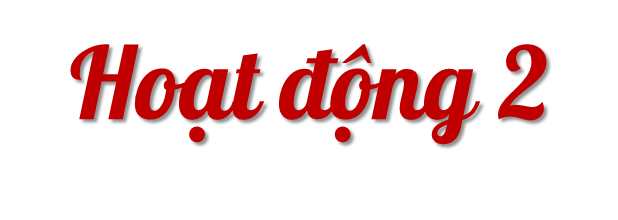 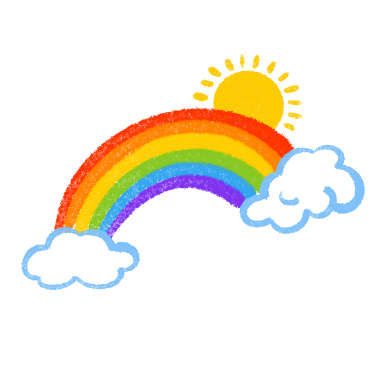 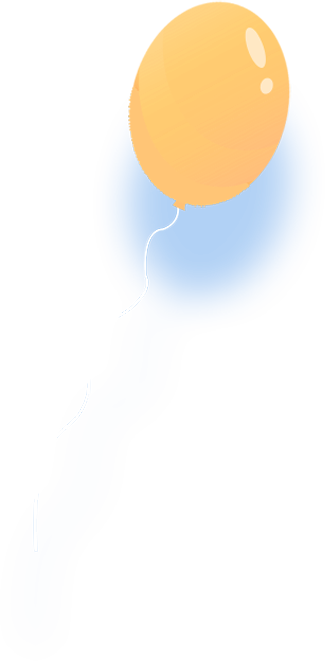 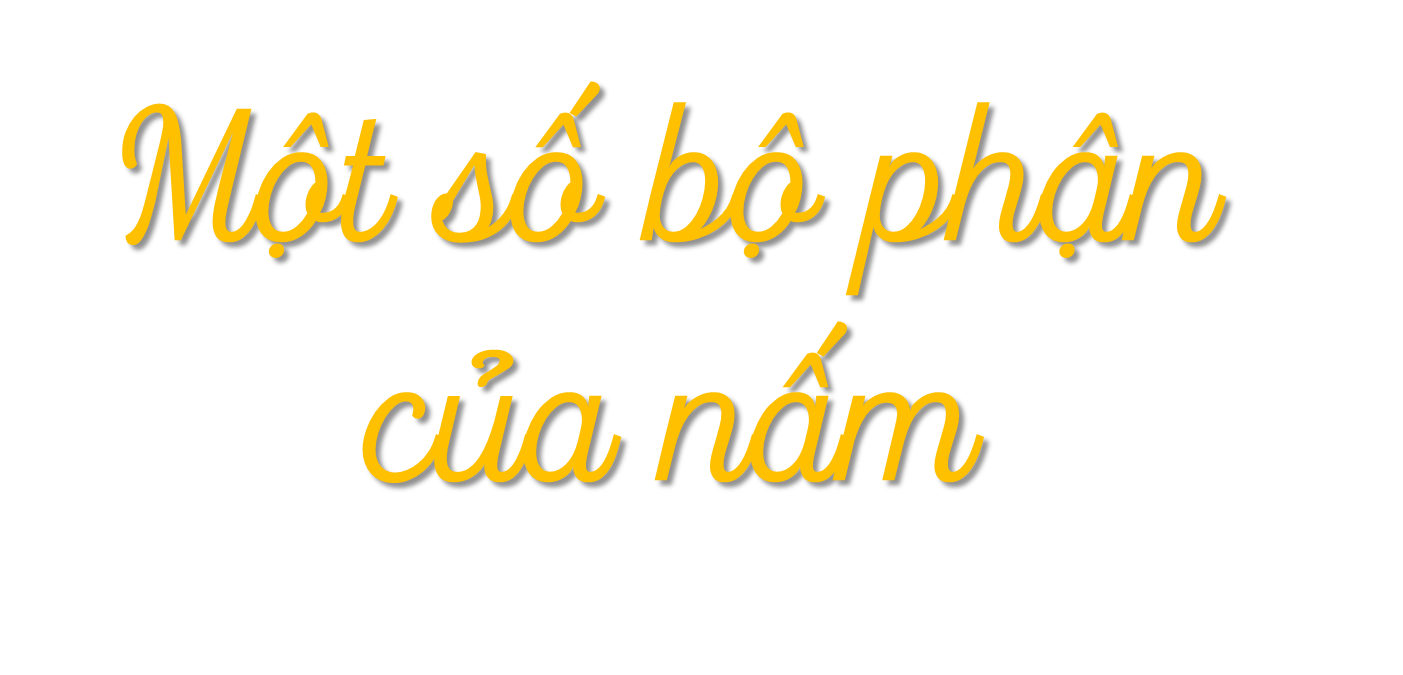 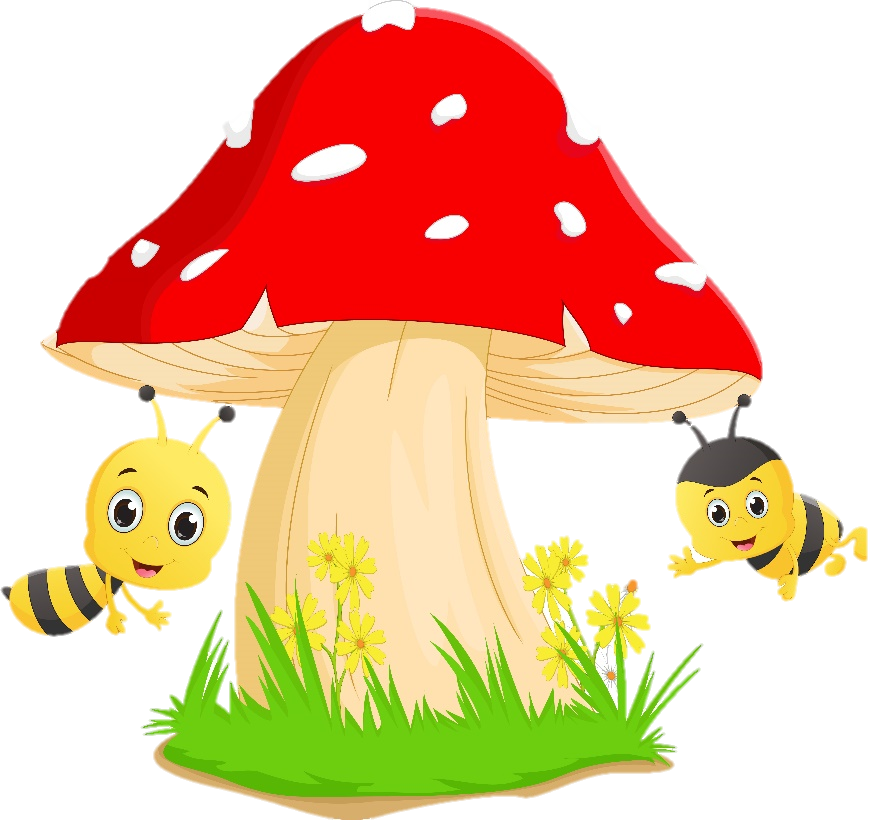 Quan sát hình 10 và chỉ một số bộ phận của nấm.
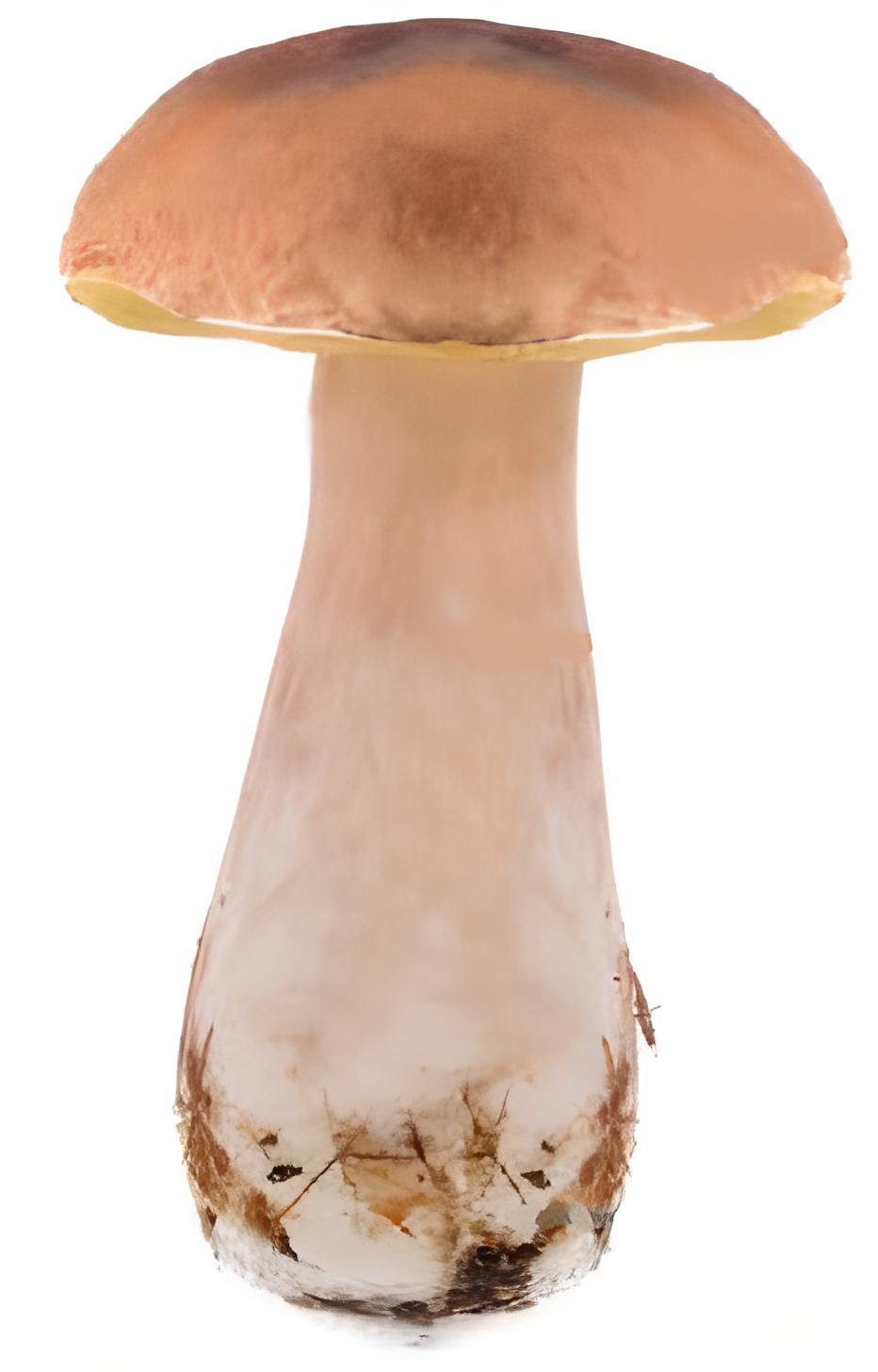 Mũ nấm
Thân nấm
Chân nấm
Hình 10: Một số bộ phận của nấm thông
(một loại nấm mũ)
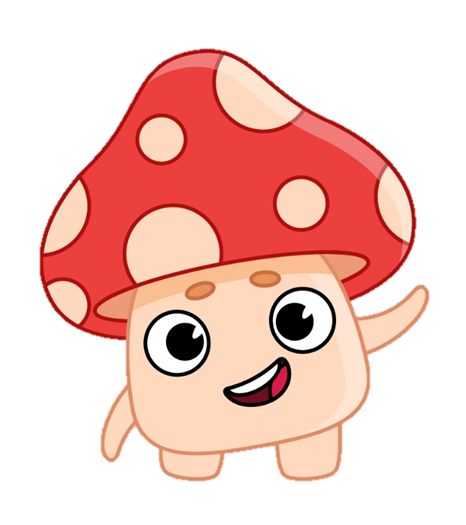 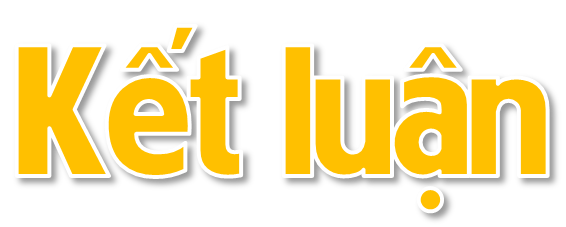 + Nấm thường có 3 bộ phận: mũ nấm, thân nấm và chân nấm.
+ Nấm đóng vai trò quan trọng trong việc phân hủy biến xác động vật, thực vật sau khi chúng chết thành chất khoáng trong đất.
+ Nấm có thể làm thức ăn cho người.
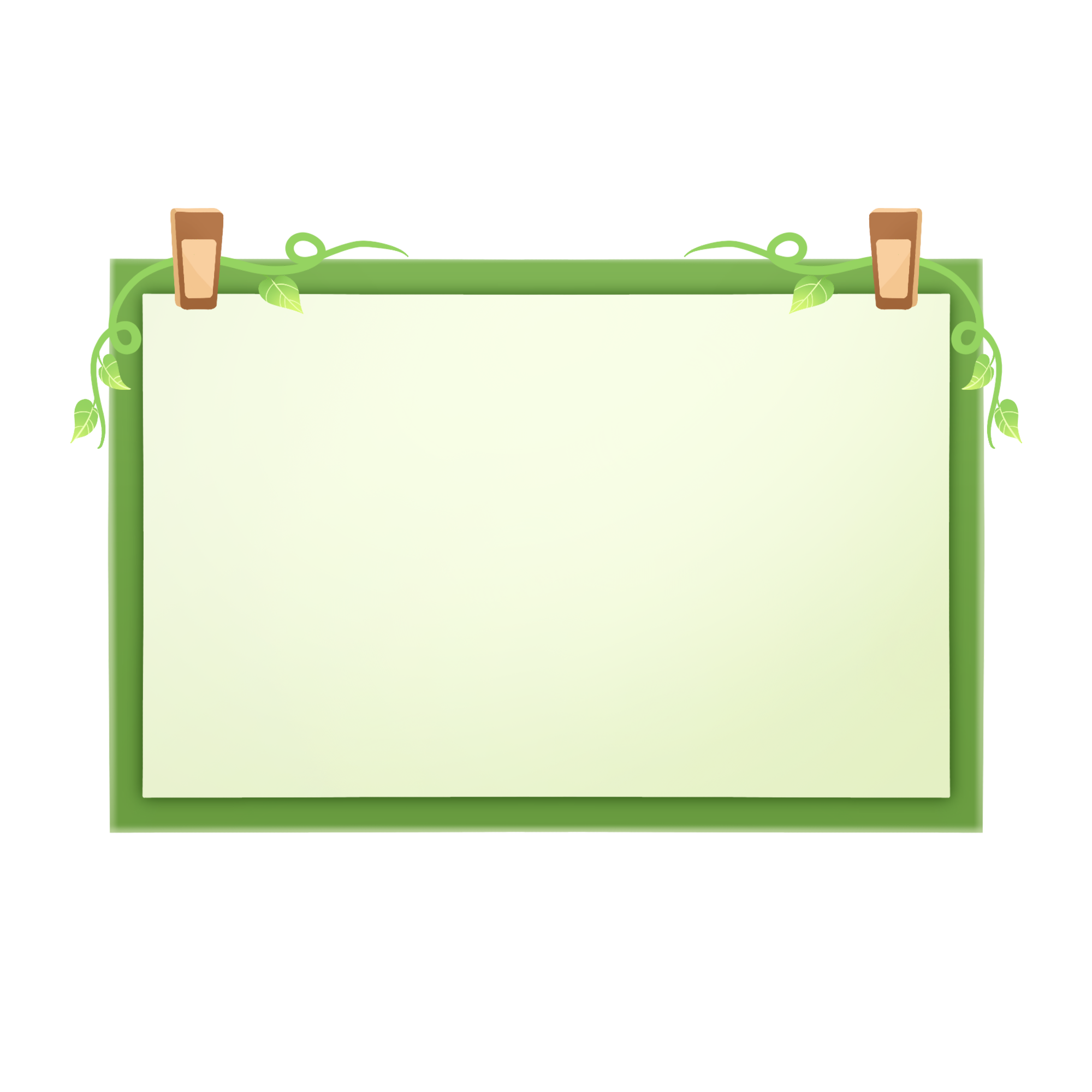 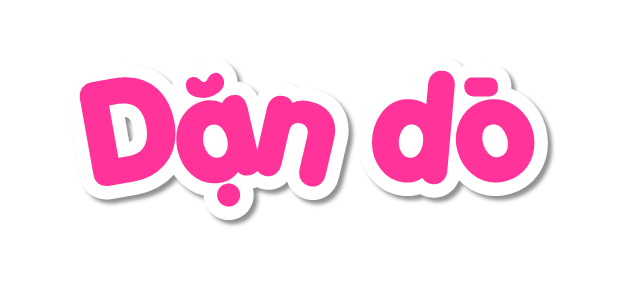 - Chia sẻ bài học với mọi người.
- Chuẩn bị bài tiếp theo.
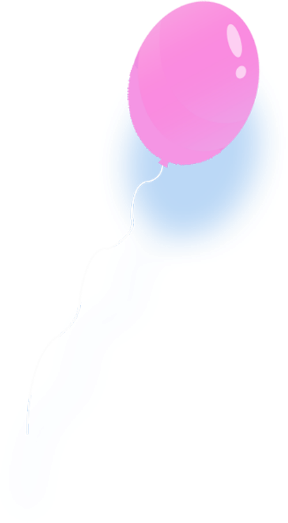 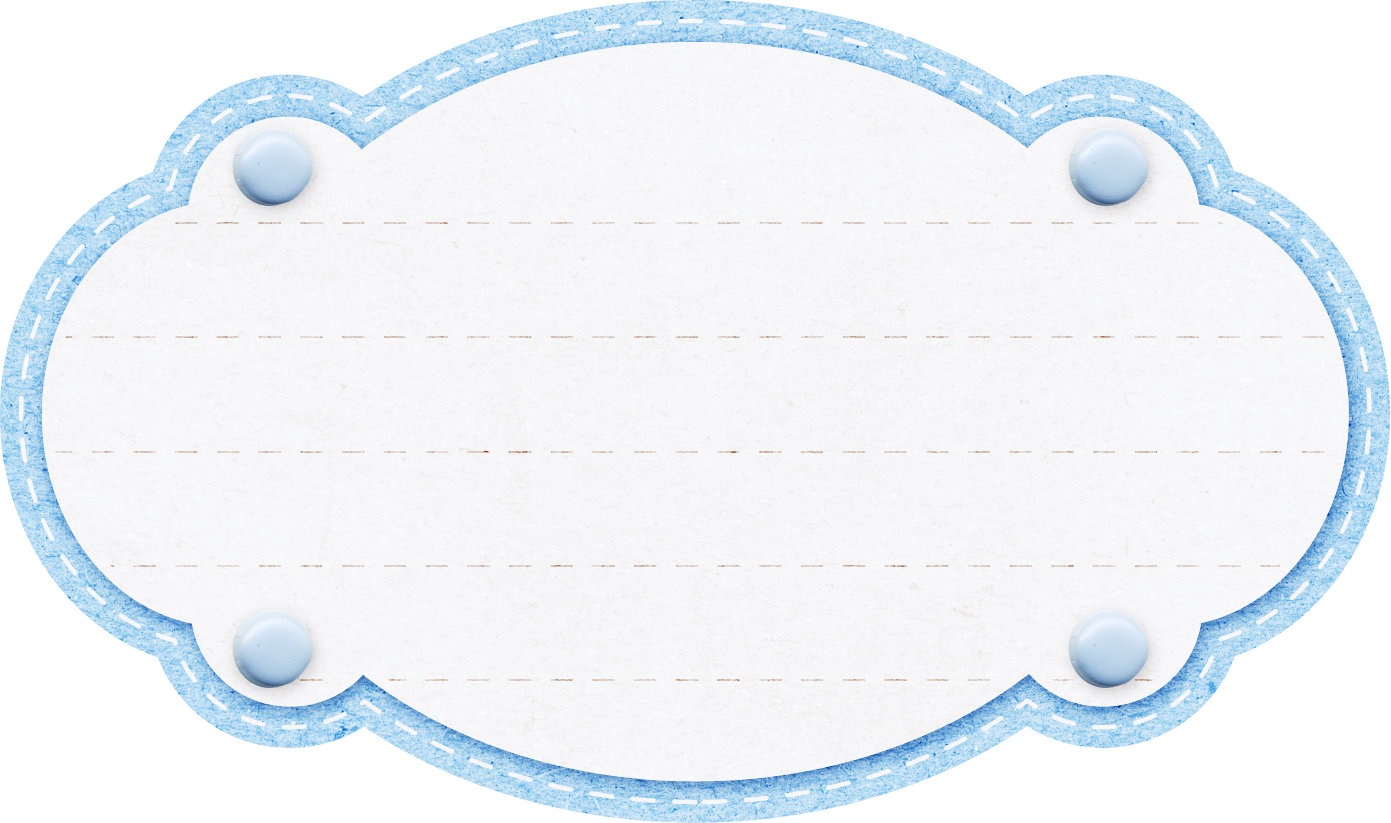 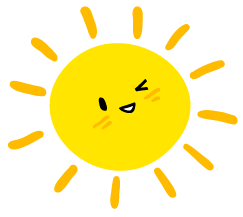 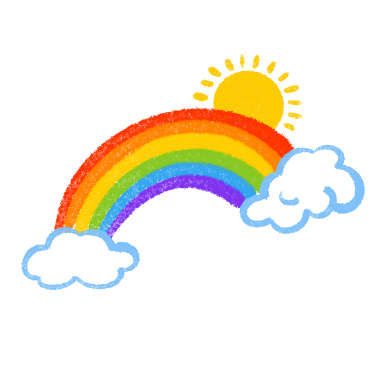 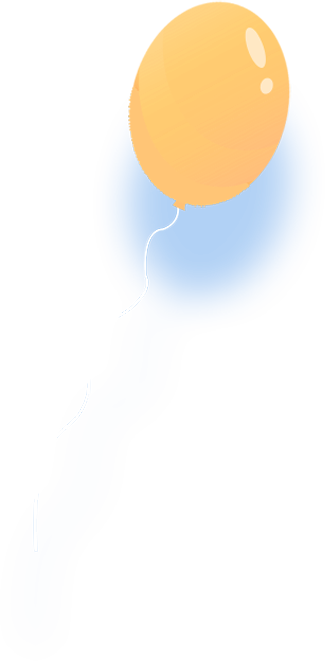 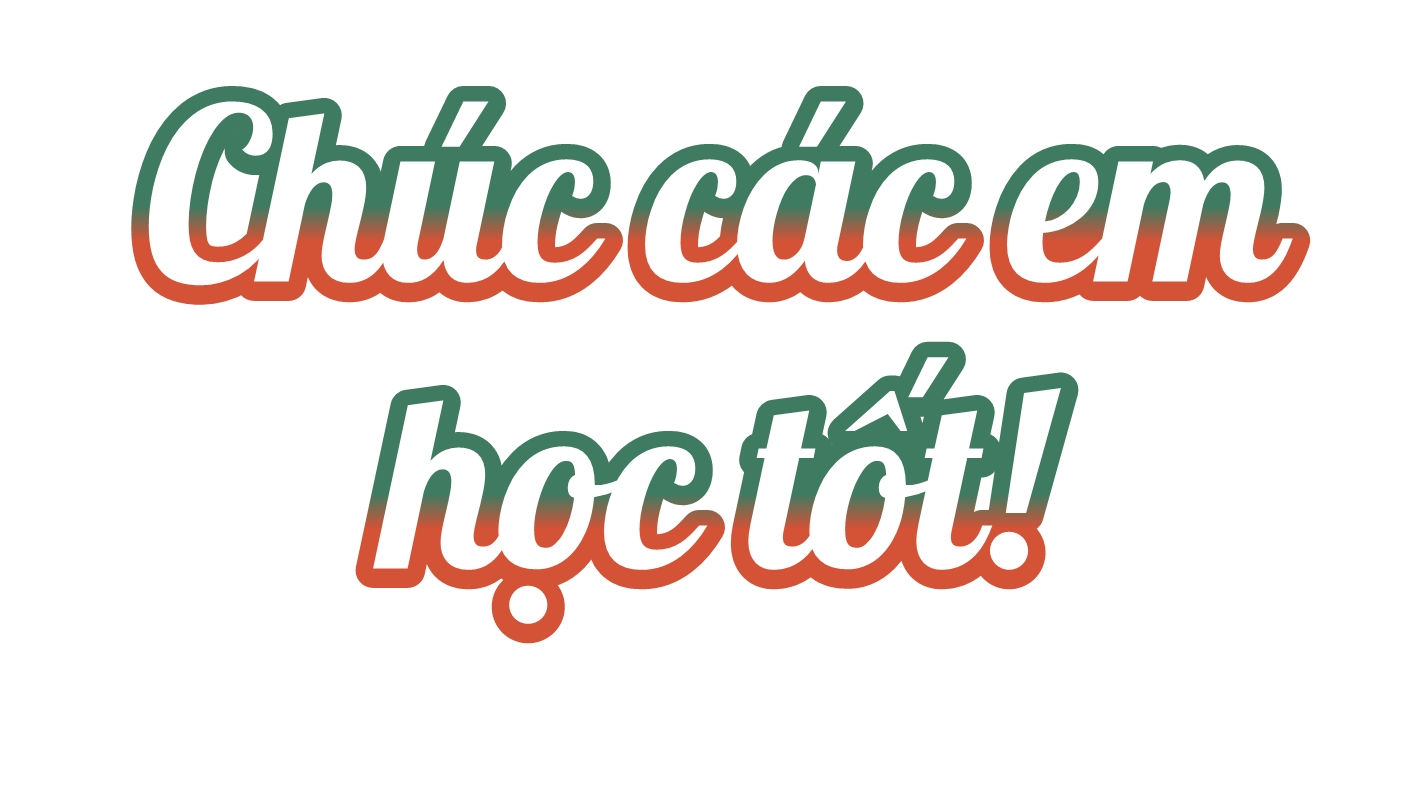 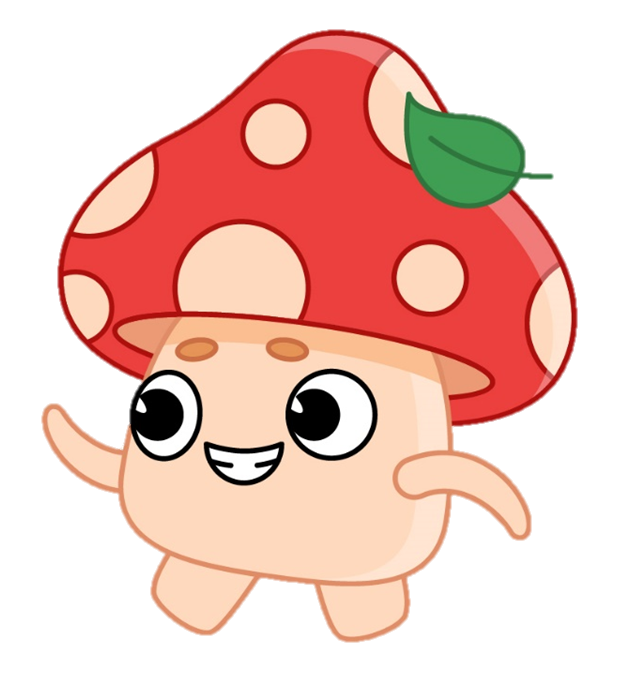